Sampling Strategies and Quadrats
An introduction (or a reminder?)
Sampling strategies
Comparing two different areas that are managed in a different way / have differing environmental conditions / differing human impacts…
Random
Practical application?
Sampling strategies
Or
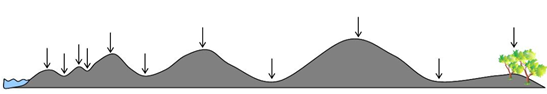 Systematic
Looking at changes across a habitat i.e. away from a tree / river, up a shore, down a stream…
Practical application?
Transects
Line transect
Or a belt transect
Considerations: Length of transect, width of belt, intervals, number of samples
Either of these could be continuous
Or interrupted
Sampling strategies
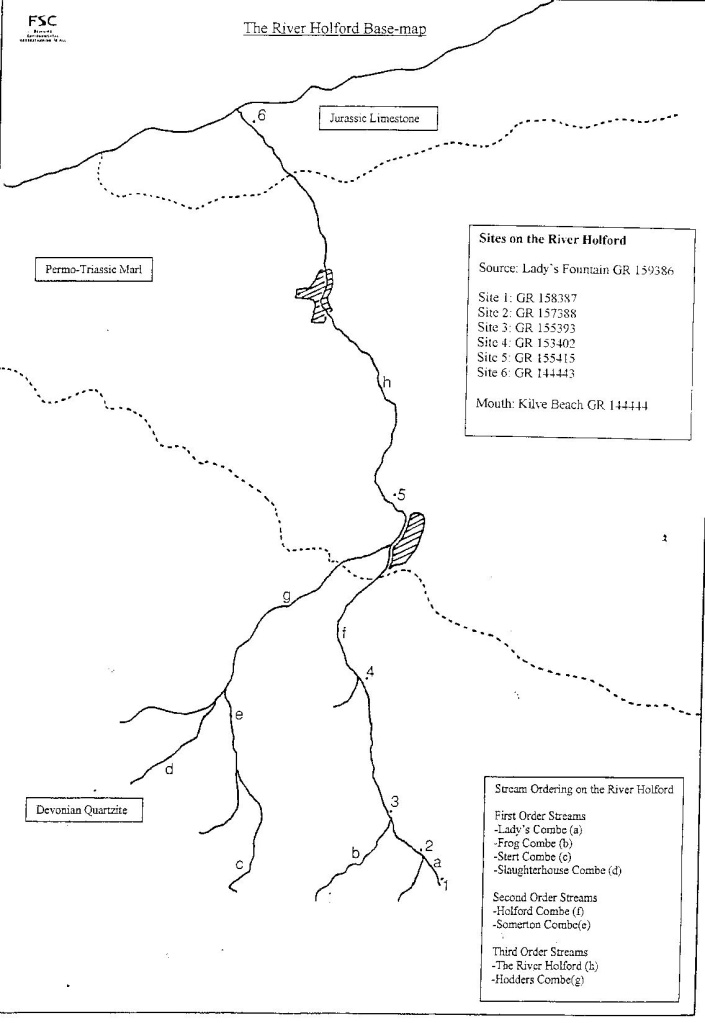 Stratified
Often used in conjunction with random or systematic sampling.  Considerations: sizes of areas / environments, access, health and safety.
Practical application?
Sutton’s Sortosquarus regulatus
A comparison and evaluation of different methods of measuring abundance of species.
Density
Count the number of individual plants within the open quadrat.
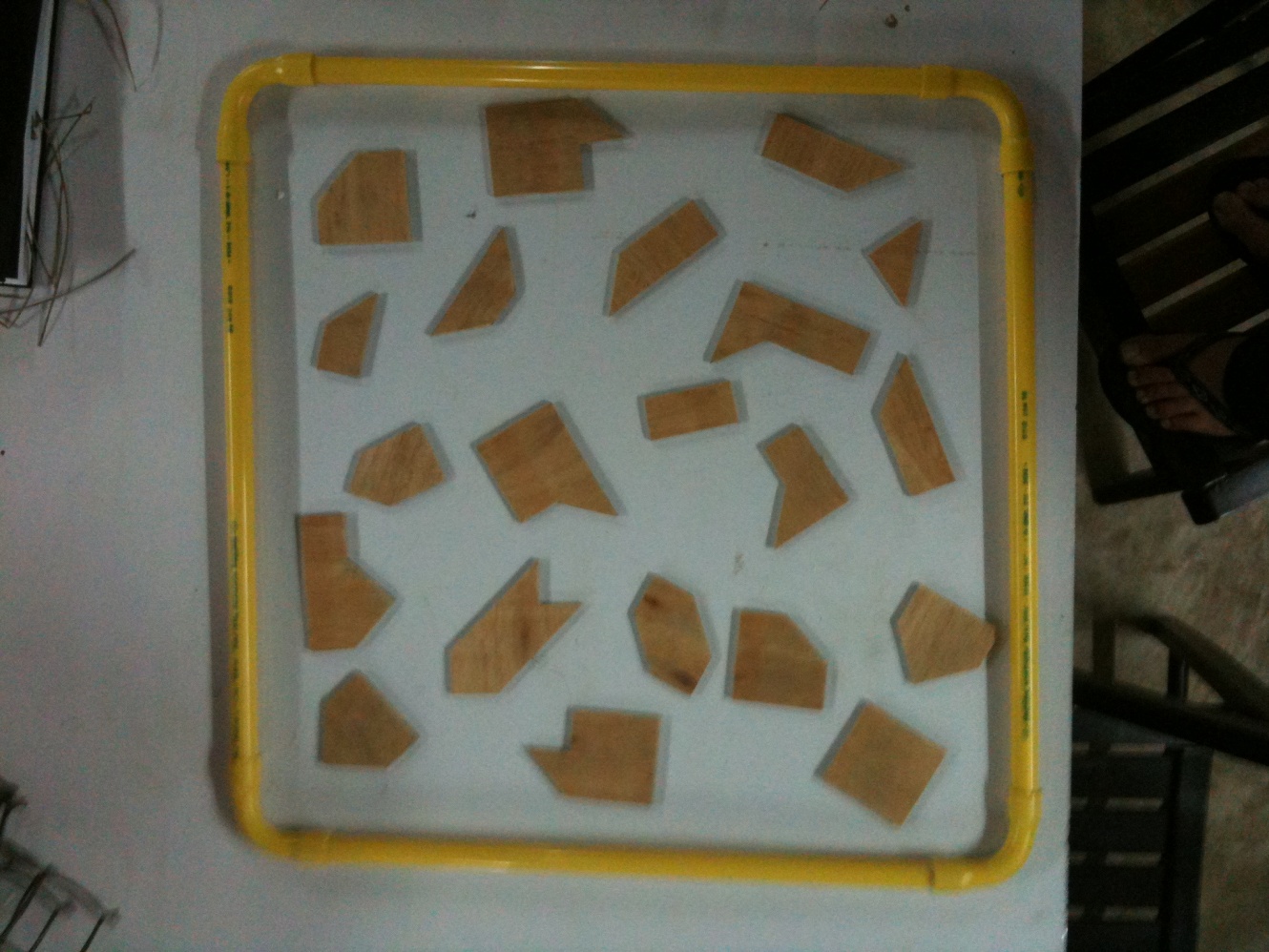 = 21 in 0.5m2

Could scale up 
i.e. 84 per m2
Estimate of % Cover
Within the open quadrat estimate the percentage of the area that is being covered by the plant.
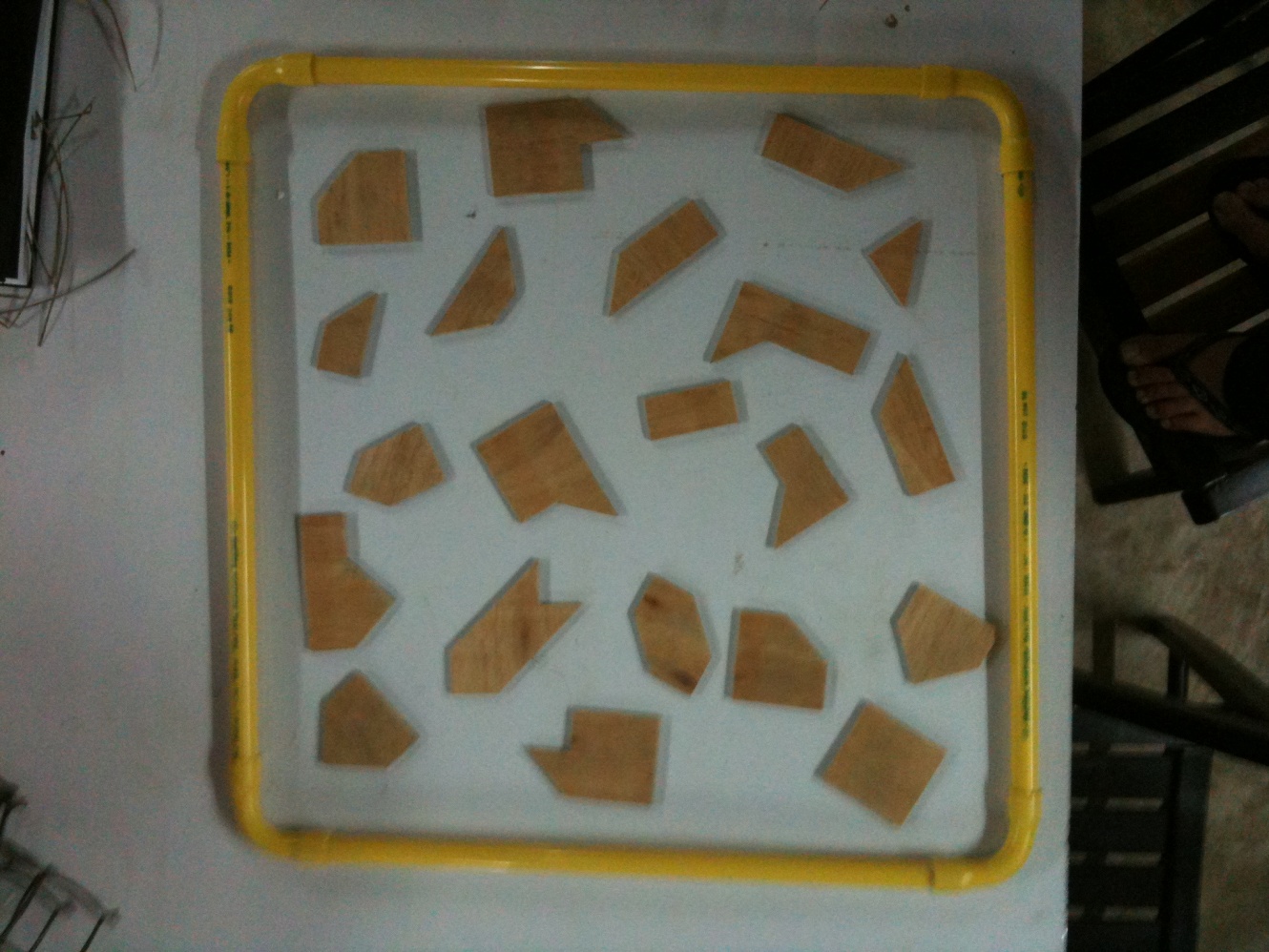 Abundance scales
ACFOR Scale:
A = Abundant		80% +	
C = Common		60 – 79%
F = Frequent		40 – 59%
O = Occassional	20 – 39%
R = Rare		0   – 19%
DOMIN Scale:
1   < 4%, with few individuals
2   < 4%, with several individuals
3   < 4%, with many individuals
4   4%  - 10 % cover
5   11%  - 25 % cover
6   26%  - 33 % cover
7   34%  - 50 % cover
8   51%  - 75 % cover
9   76%  - 90 % cover
10 91% - 100% cover
Choose an appropriate category for the area that the plant is covering within the open quadrat.
% Frequency
Take a 10cm x 10cm quadrat and a random number table.
Using the random numbers as co-ordinates, place the quadrats with the bottom left hand corner at the co-ordinate.
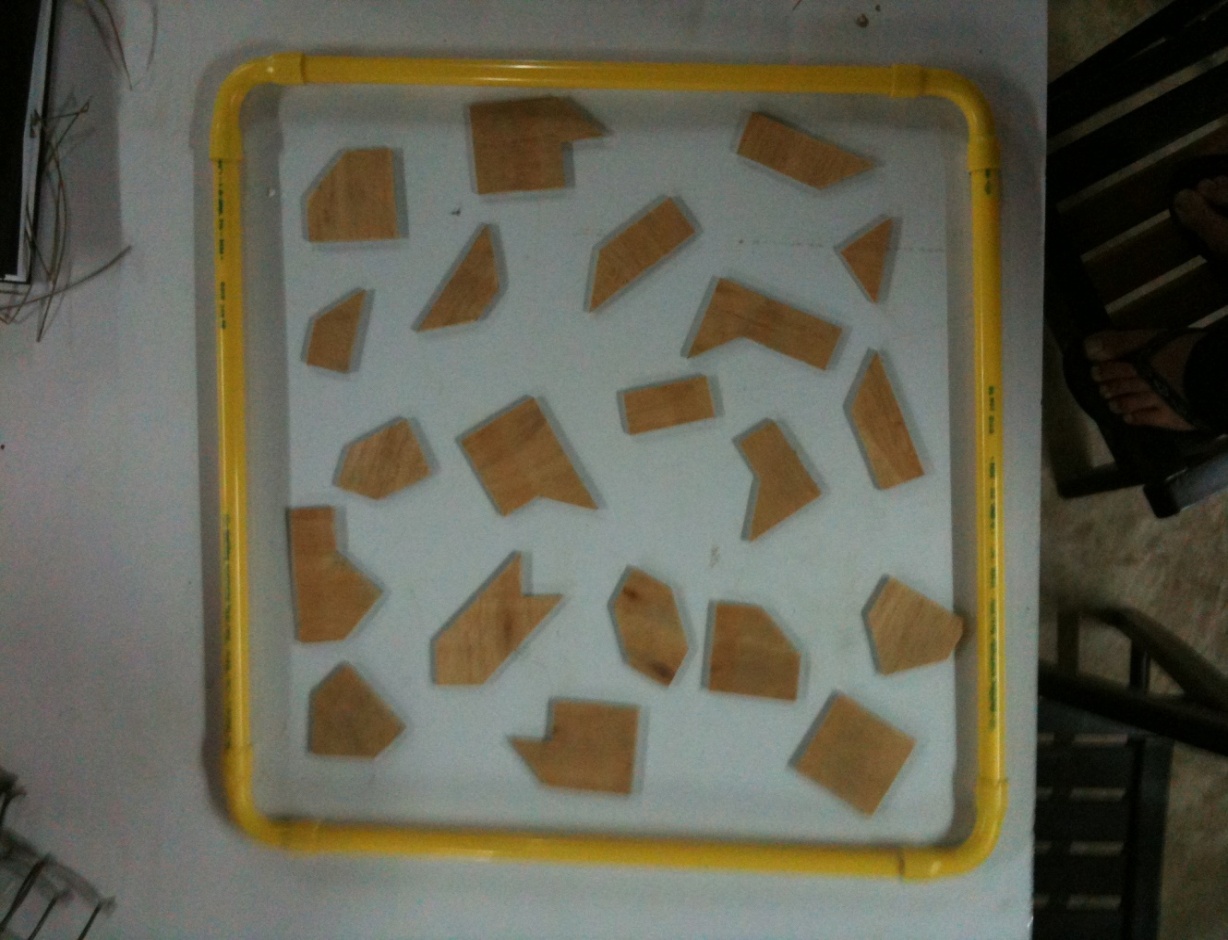 Record if the species is present or absent.
Repeat to collect 25 samples.
% Frequency = Number present   x  100	25
% Frequency
This time, count how many of the squares within the 5cm x 5cm gridded quadrat contain a plant. Again, record presence / absence; count if any part of the plant is in the square.
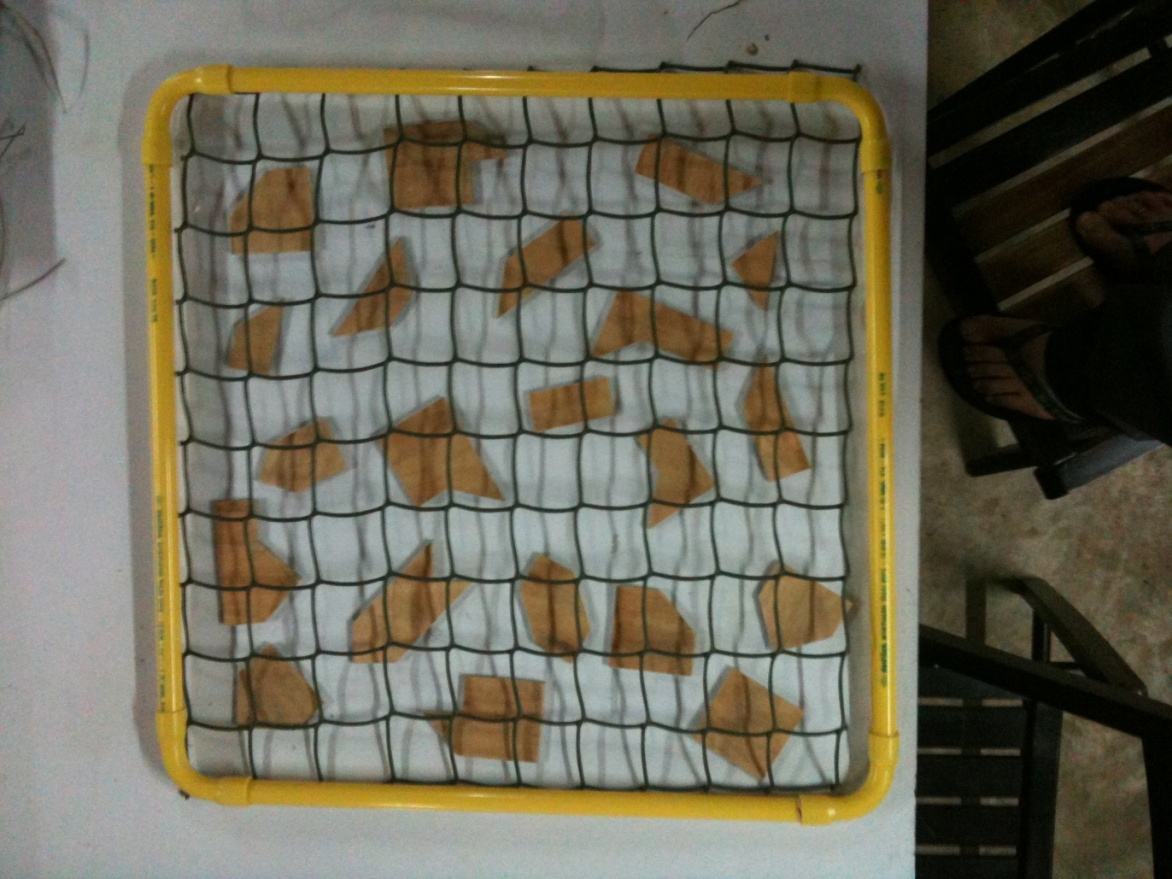 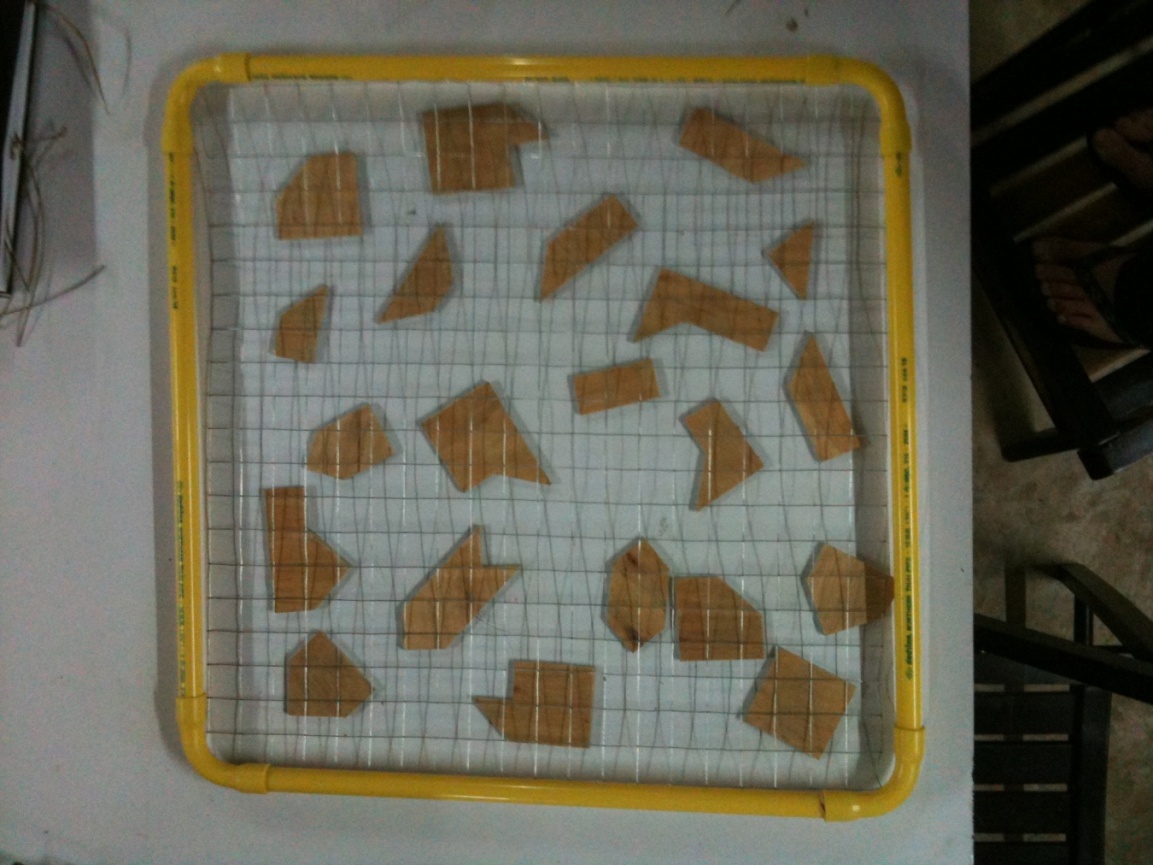 How does this compare to that of the 25 randomly placed 10cm x 10cm quadrats?
What about having even smaller grids?
% Frequency
This uses a method called POINT SAMPLING. In every intersection of each square in the 5cm x 5cm square gridded quadrat, use a pencil to see if a plant is present. If it is, count it as a hit, repeat for each square and the total will be a percentage cover of the plant for that quadrat.
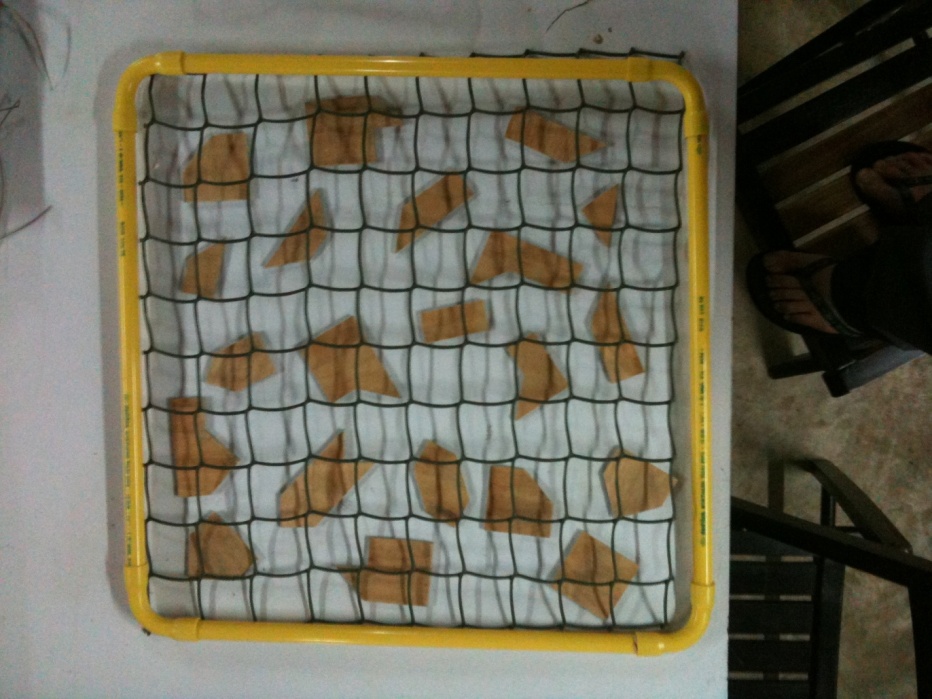 % Frequency = Total plants hit   x 100			    Points dropped
Now fit together the pieces to form a square and measure it.
How does the true value compare to the techniques demonstrated?